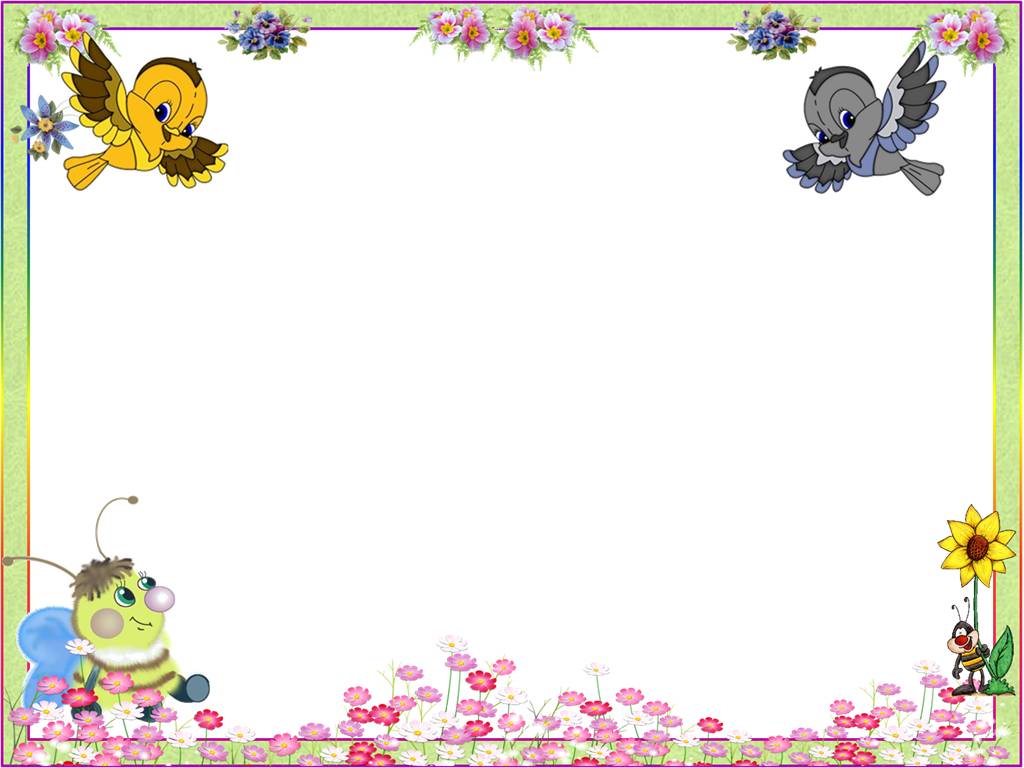 УМК «Начальная школа 21 века»Урок окружающего мира в 1 классе № 16Тема: «ГДЕ ТЫ ЖИВЁШЬ?»
Автор презентации:
Коптева И.А.,
учитель начальных классов
г. Ярославль, 2017
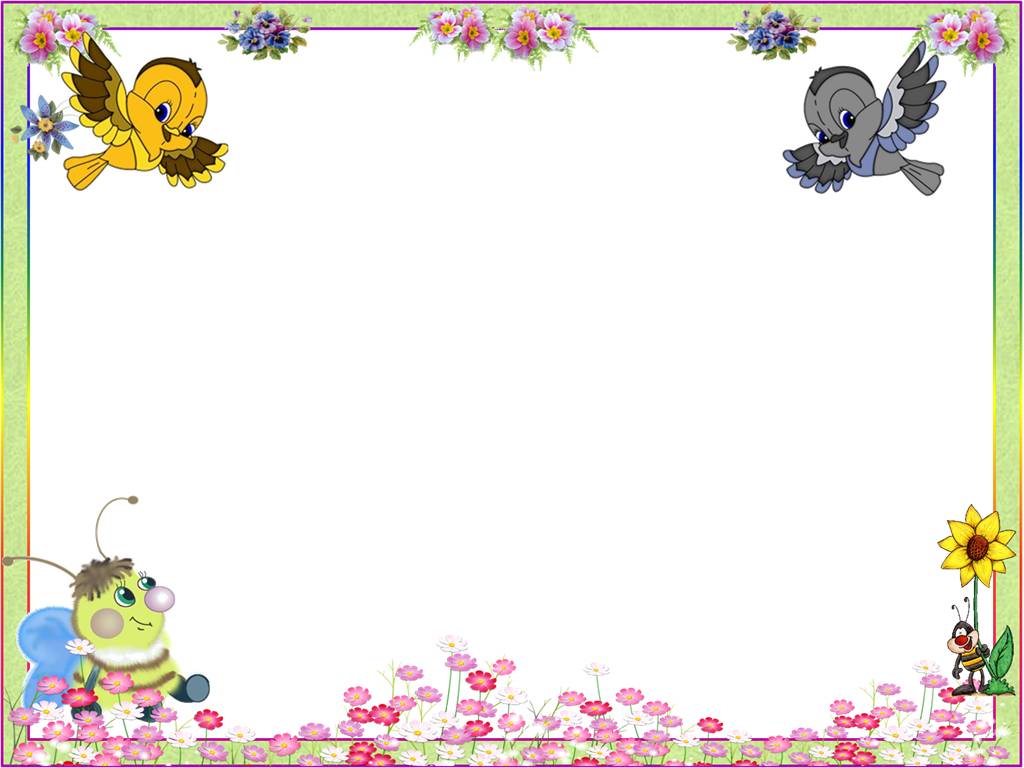 Постановка цели урока
Утром солнышко встаёт,
Всех на улицу зовёт.
Выхожу из дома я:
– Здравствуй, город мой чудесный!
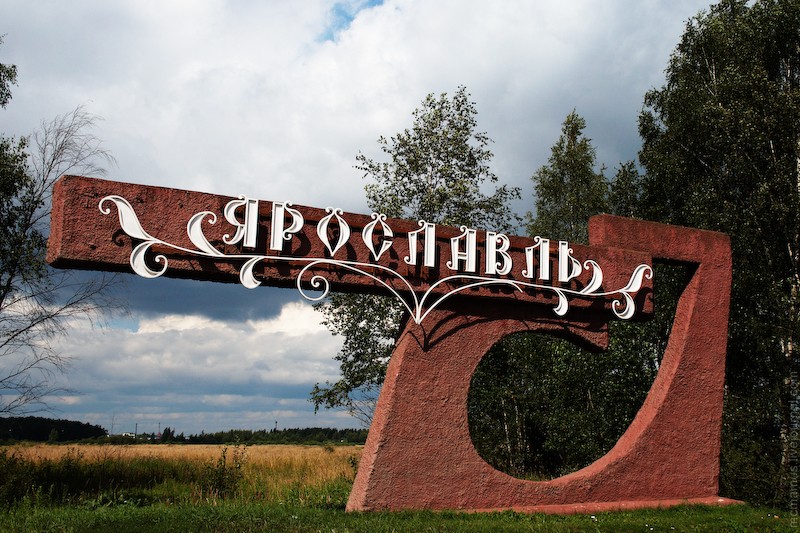 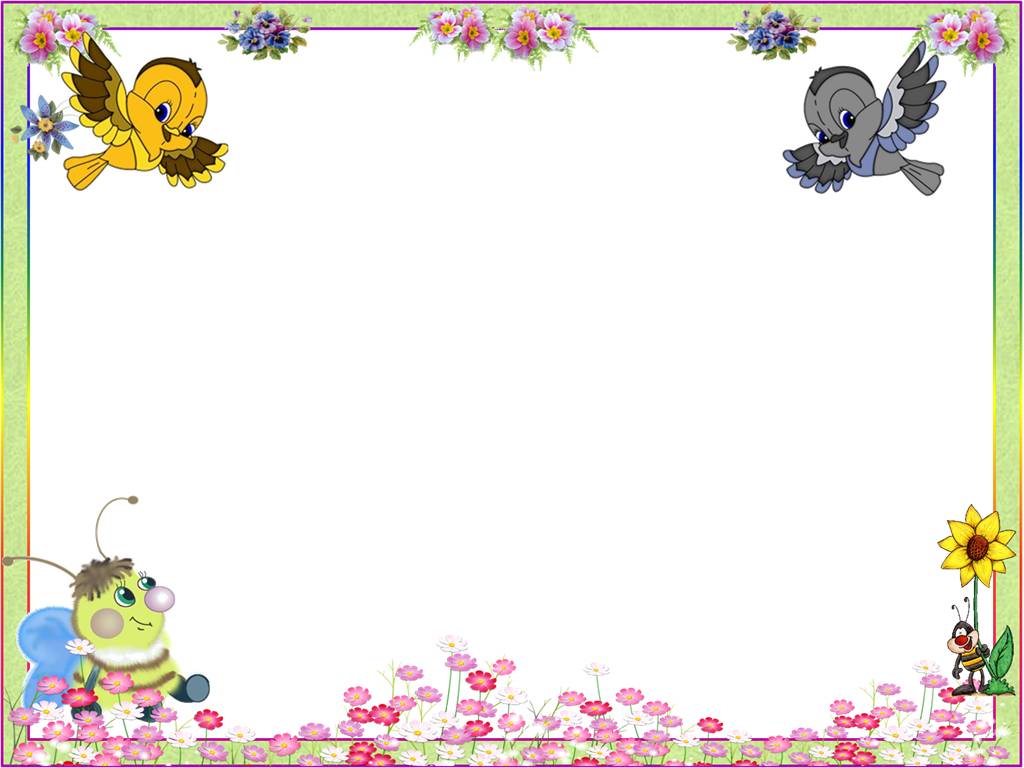 Постановка цели урока
– Здравствуй, улица моя!
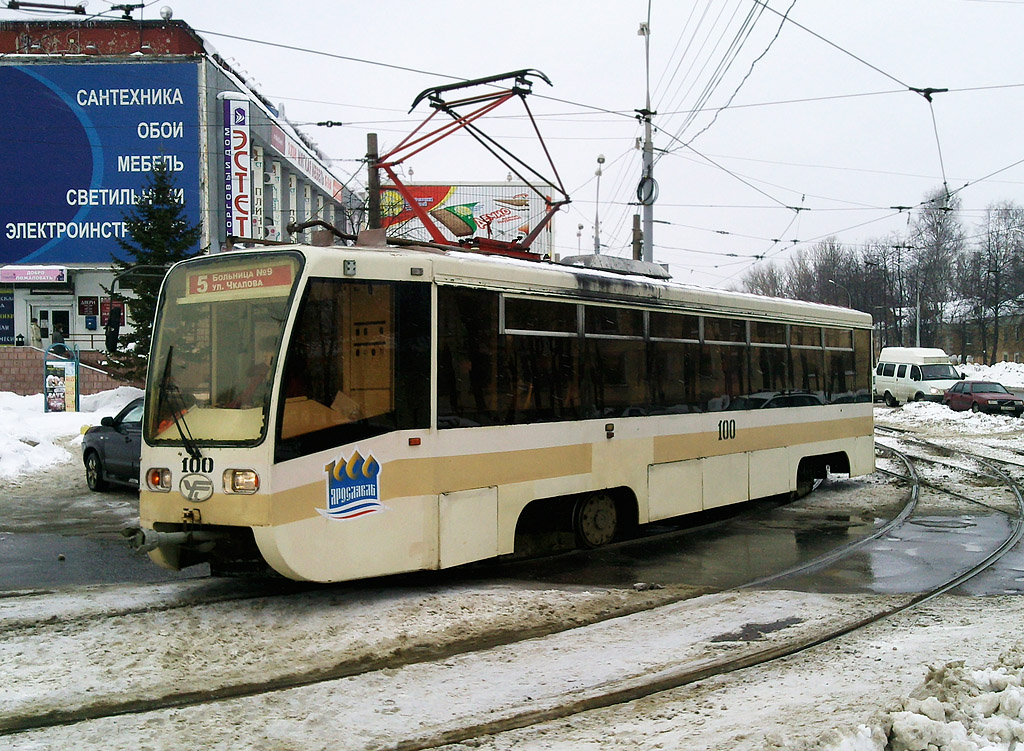 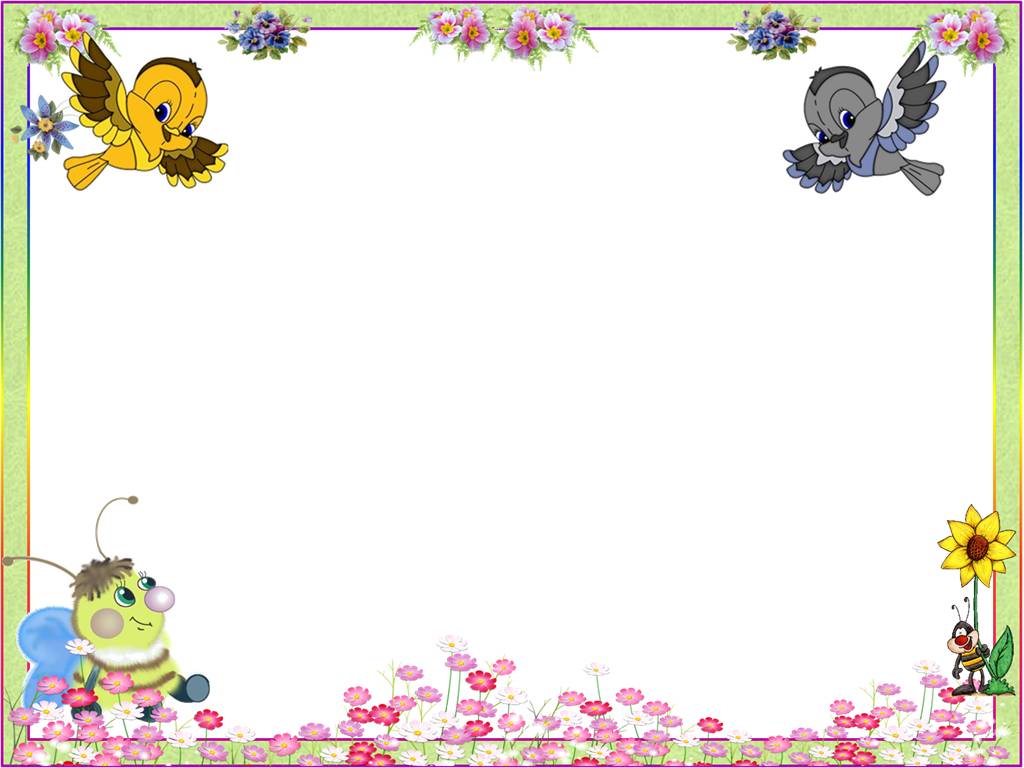 Постановка цели урока
– Все мы с вами очень любим наш замечательный город. Нам нравится гулять по его красивым улицам, переулкам, паркам. А все ли из вас хорошо знают город, умеют в нём ориентироваться? О чём мы будем говорить сегодня на уроке?
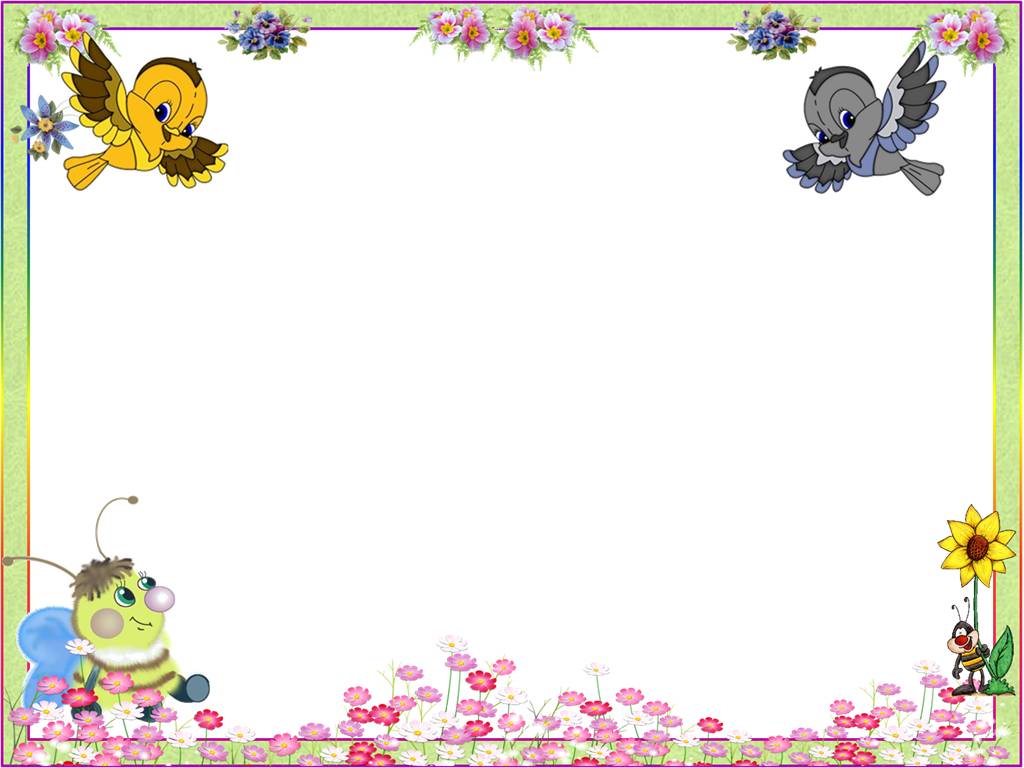 Ориентирование на улицах города
– Ребята, как вы думаете, можно ли заблудиться в большом городе? Почему?
– Что такое адрес? Знаете ли вы свой адрес?
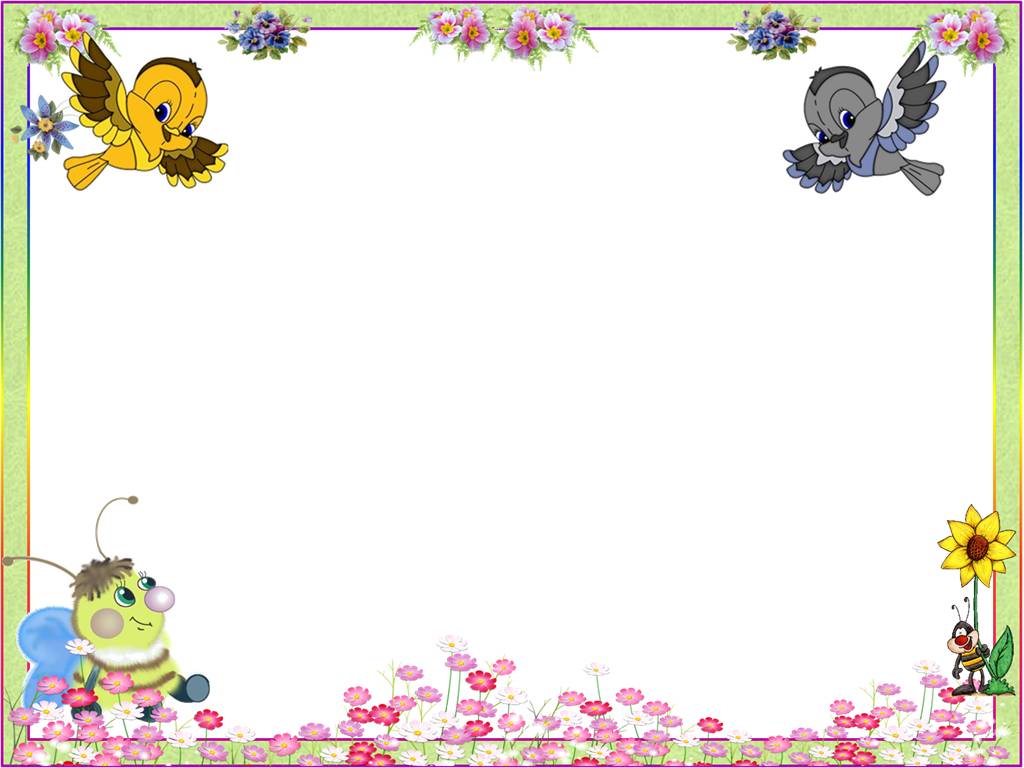 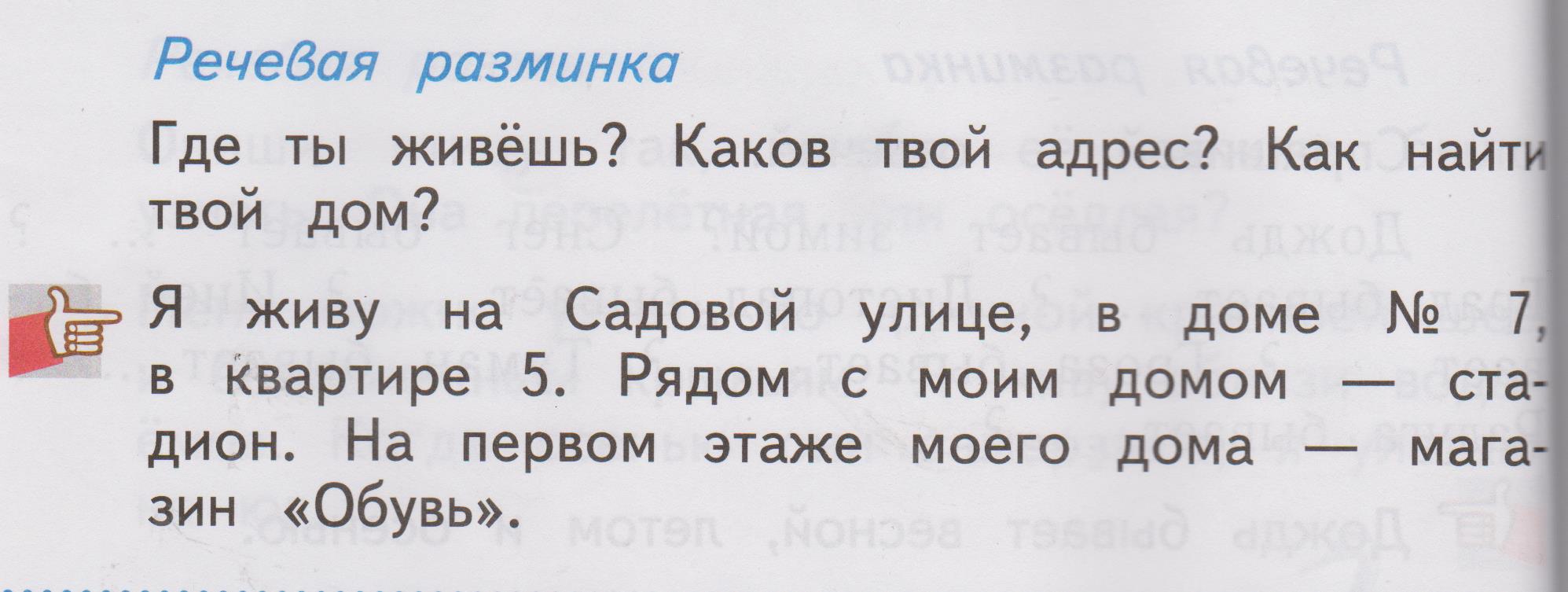 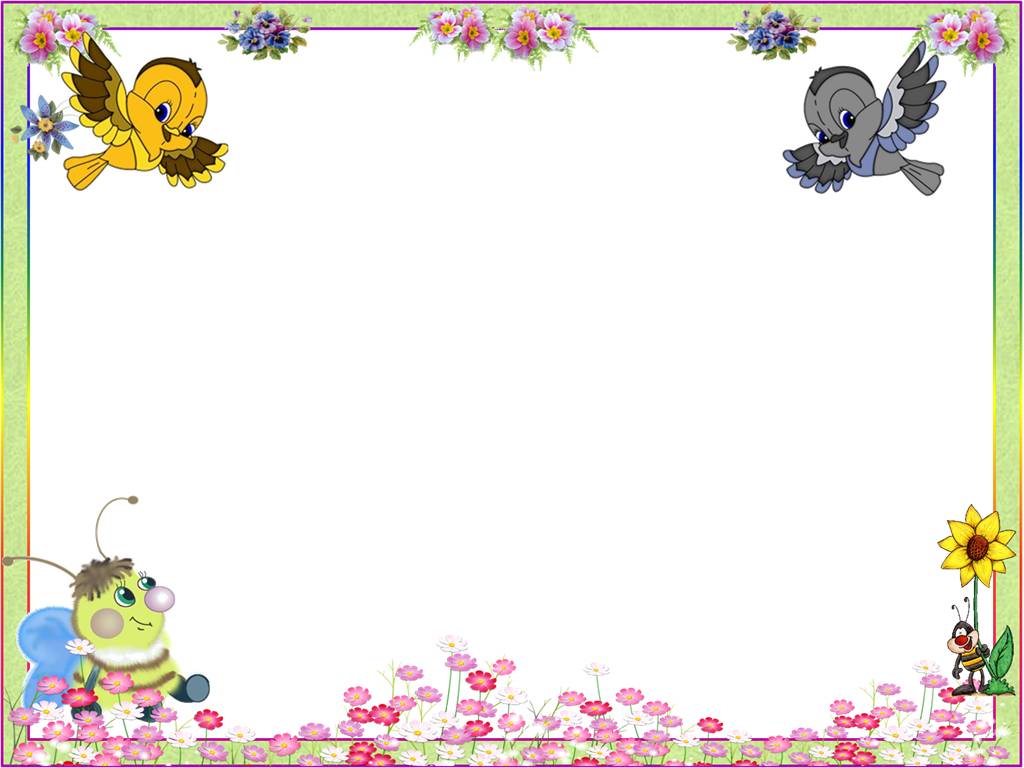 – Что ещё может помочь ориентироваться в большом городе? Посмотрите на рисунки.
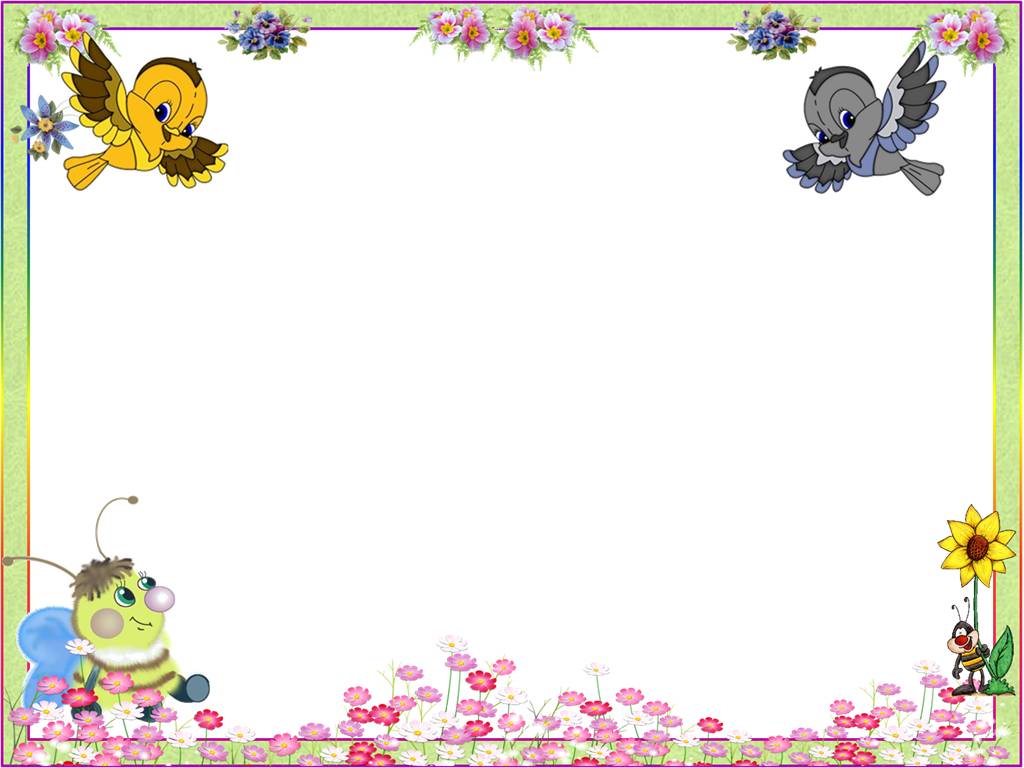 Крупные учреждения
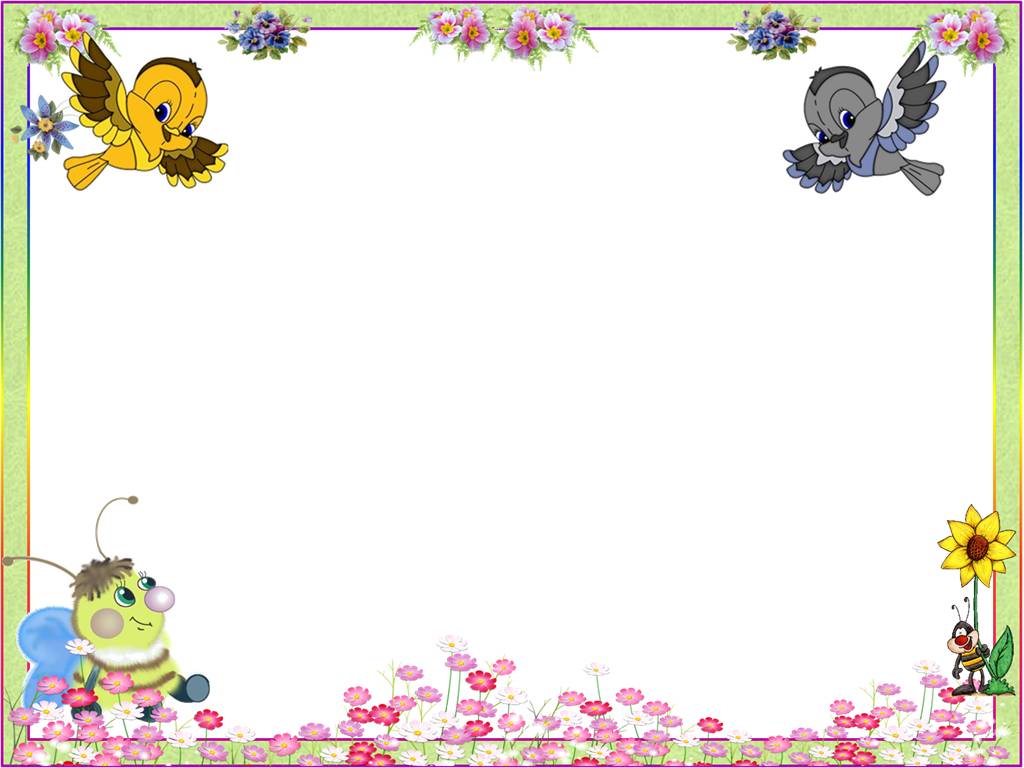 Предприятия
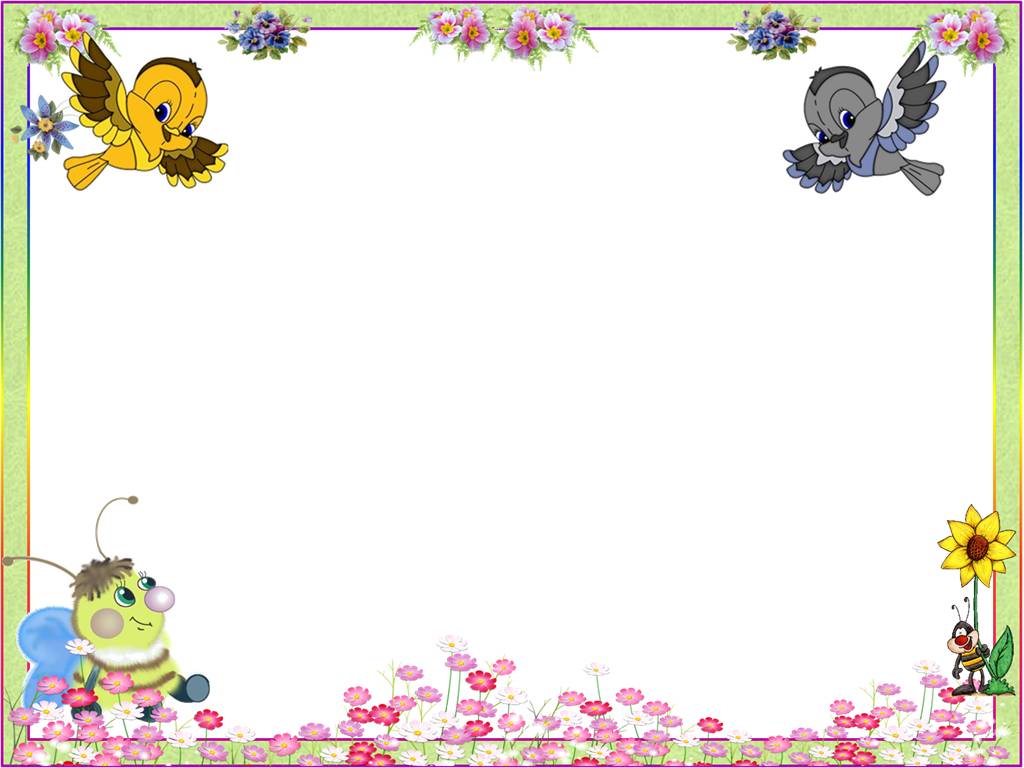 Магазины
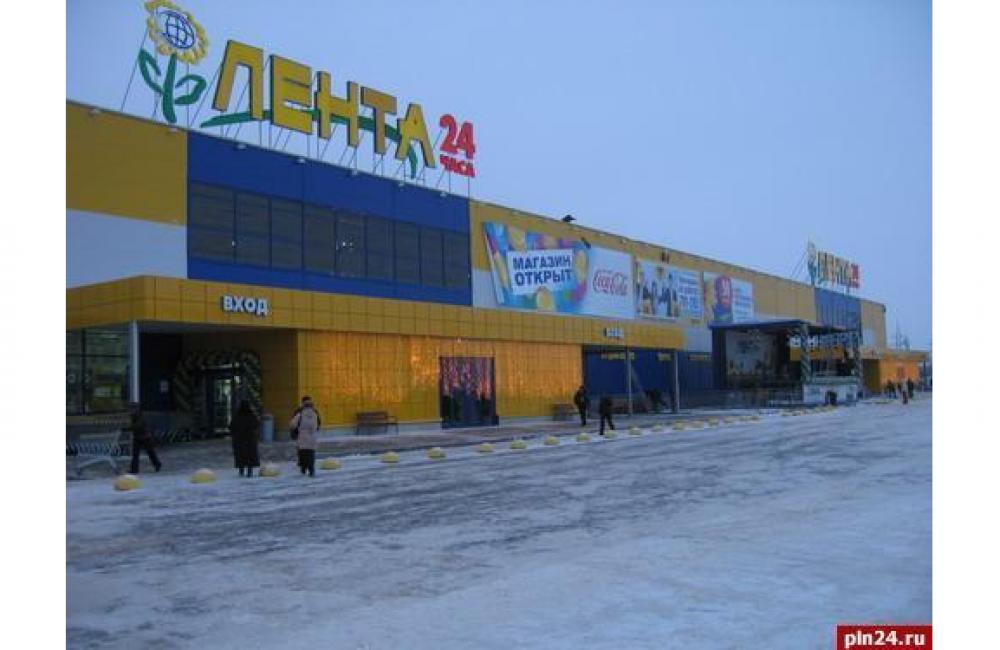 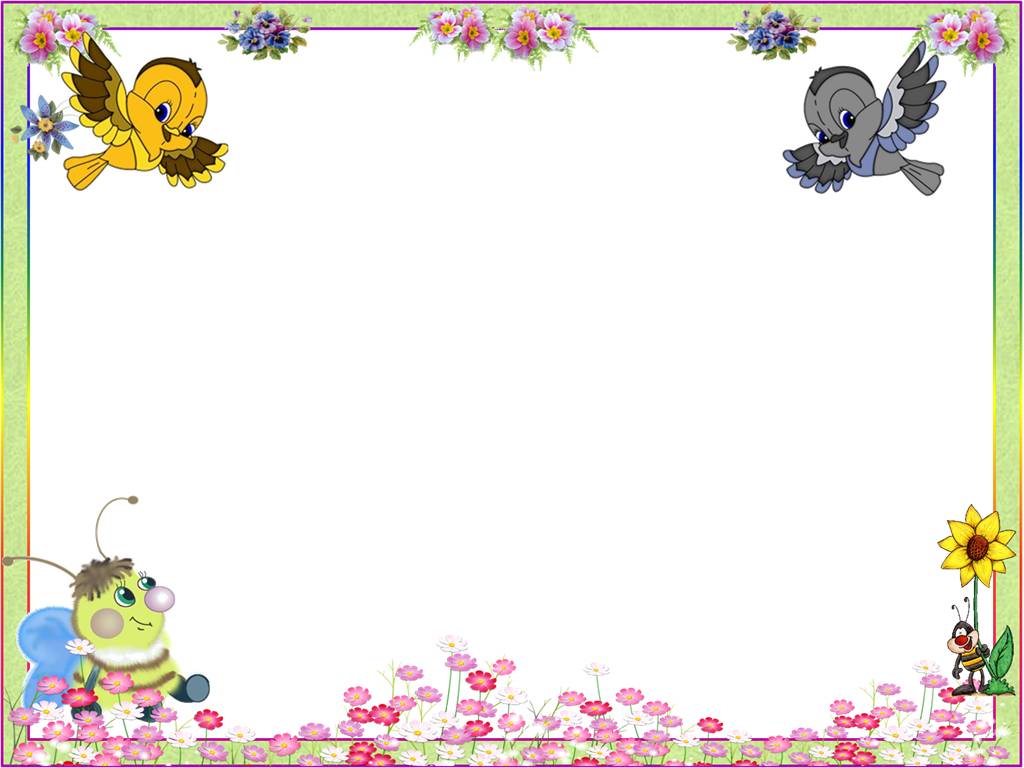 Больница
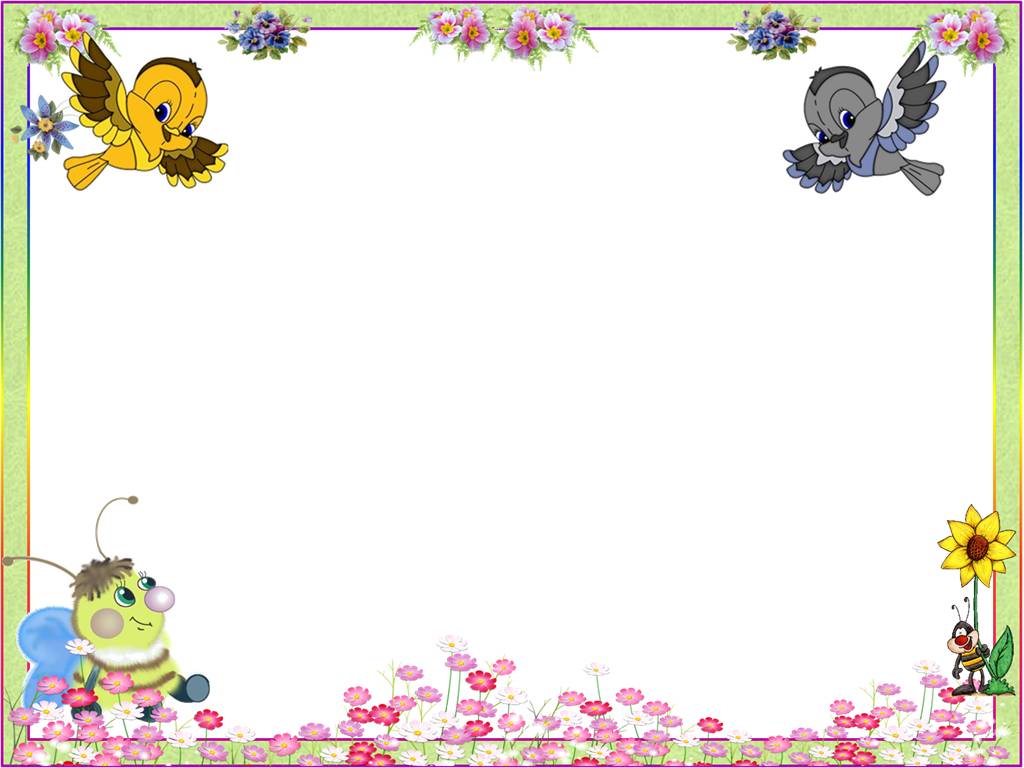 Достопримечательности
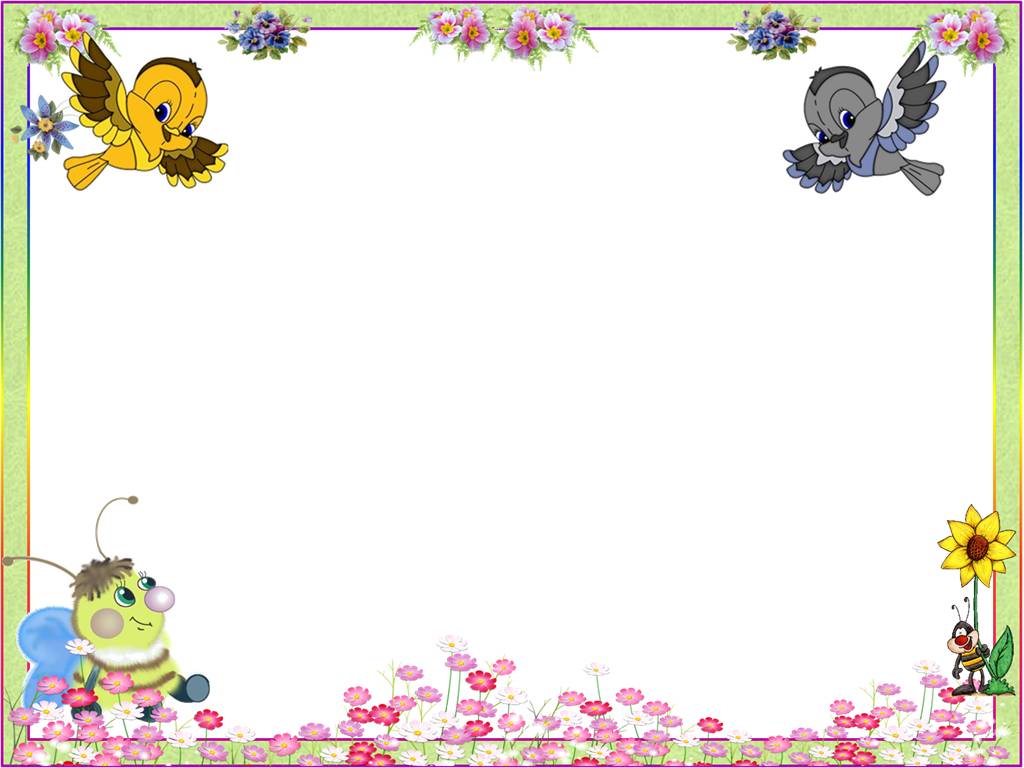 – Какие названия улиц своего города вы знаете? 
– Чем улица отличается от переулка?
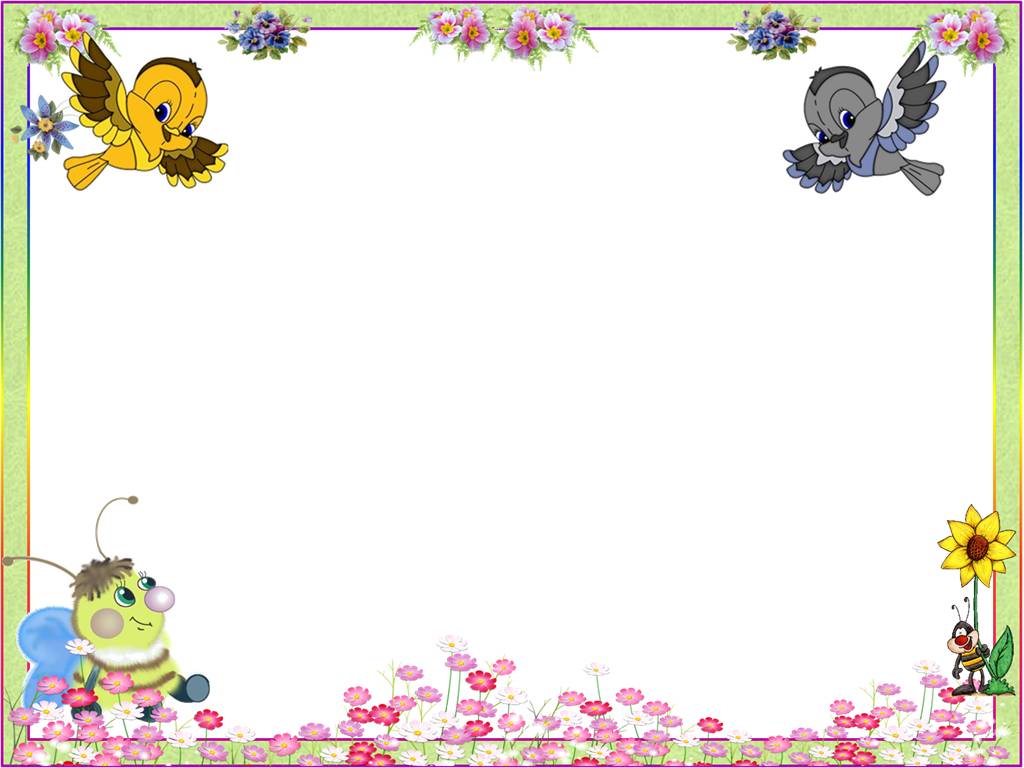 Улица Жукова
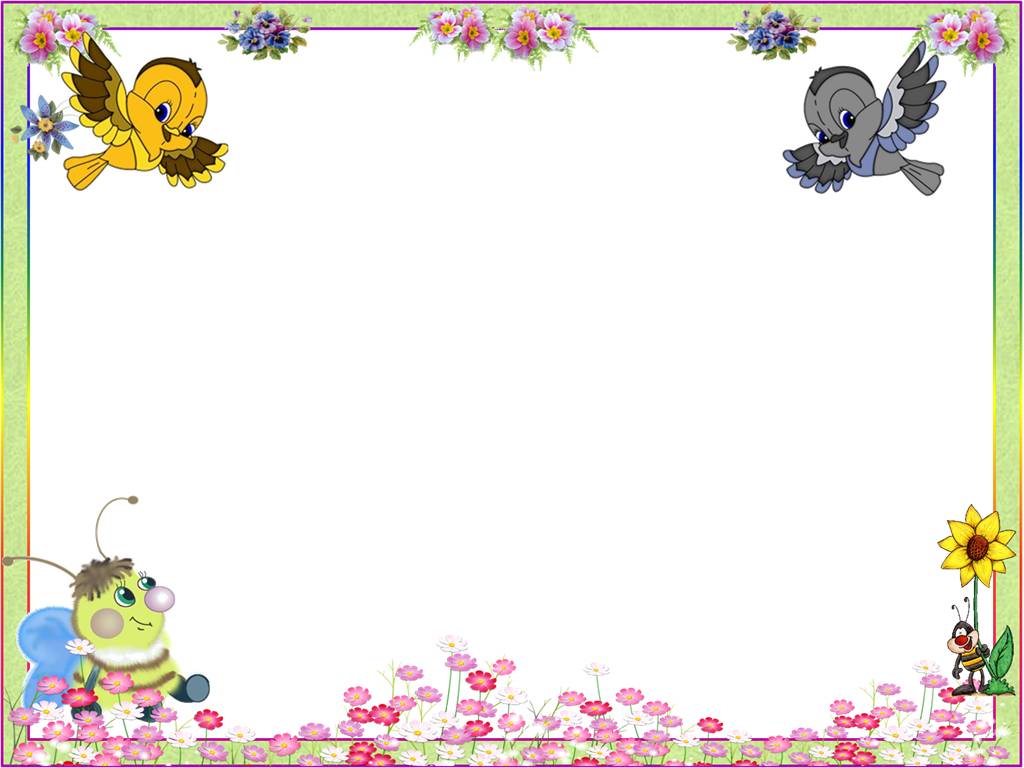 Улица Кирова
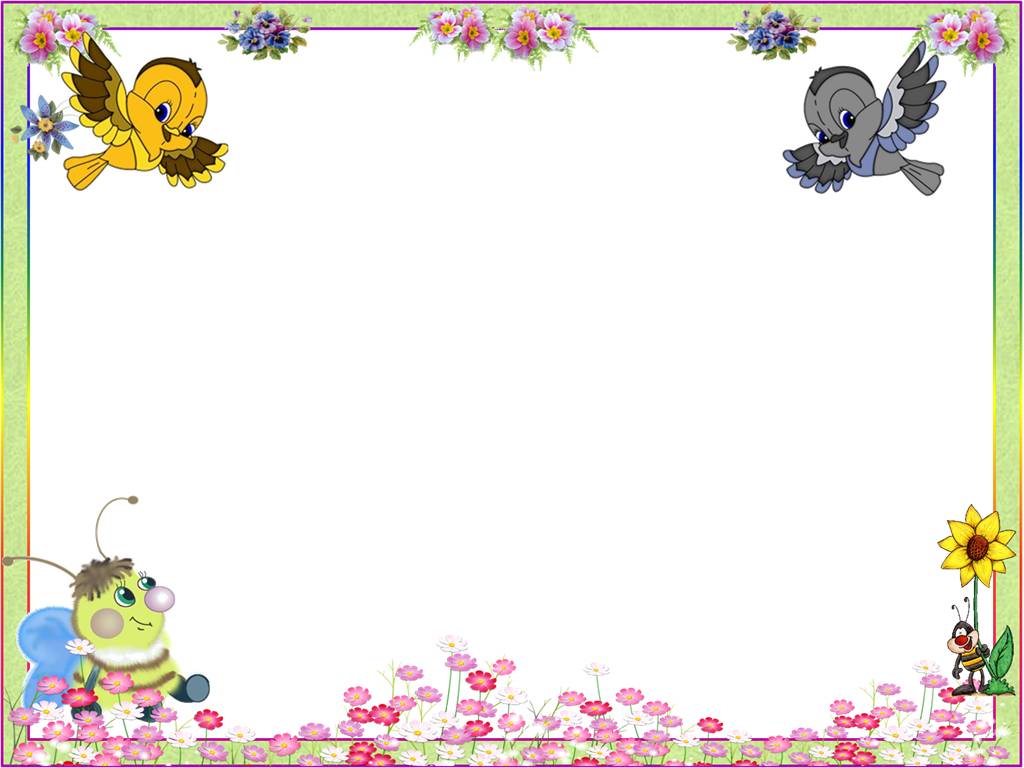 – Знаете ли вы, по какому принципу ведётся нумерация домов по улице?
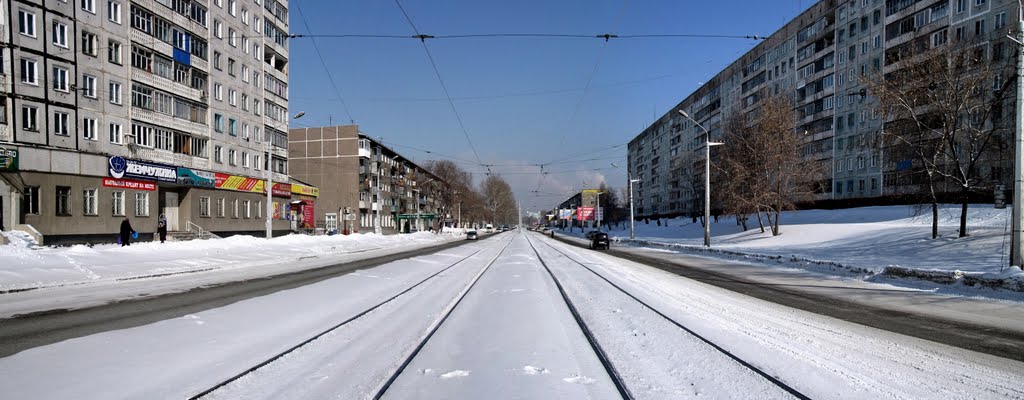 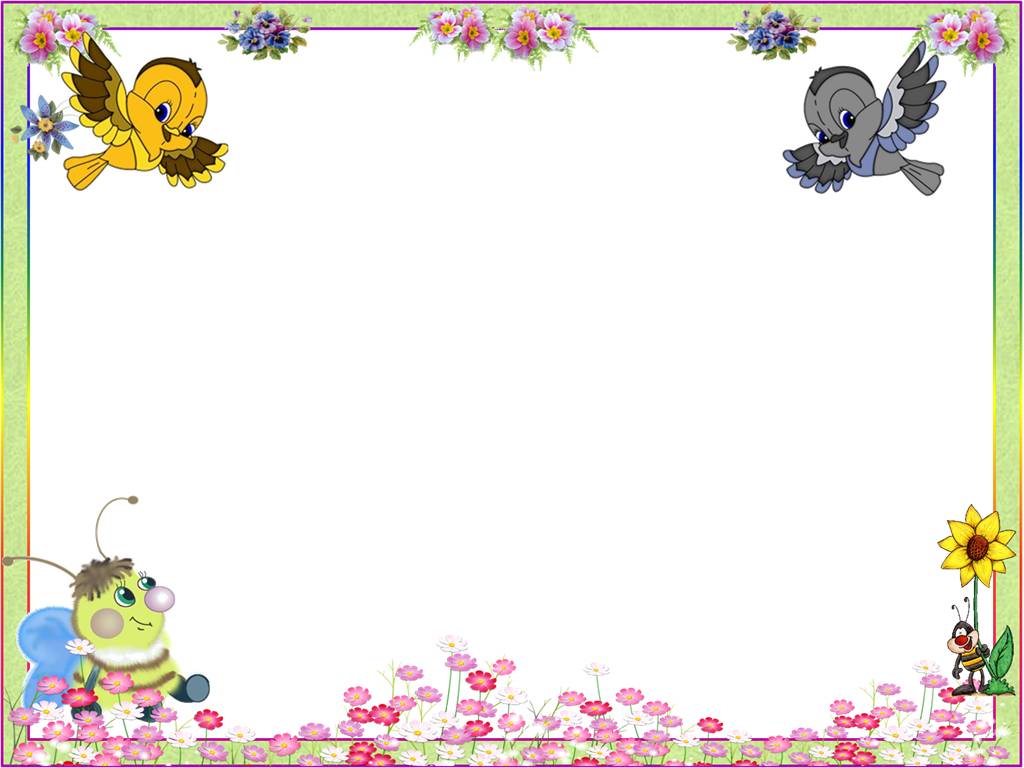 – Подумайте, где нужно искать самые большие номера домов?
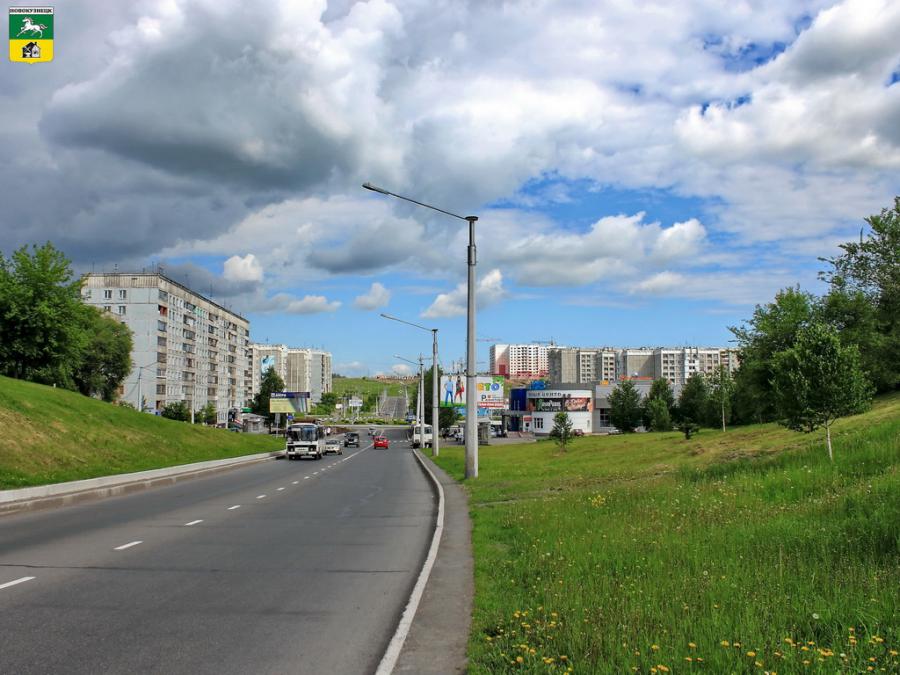 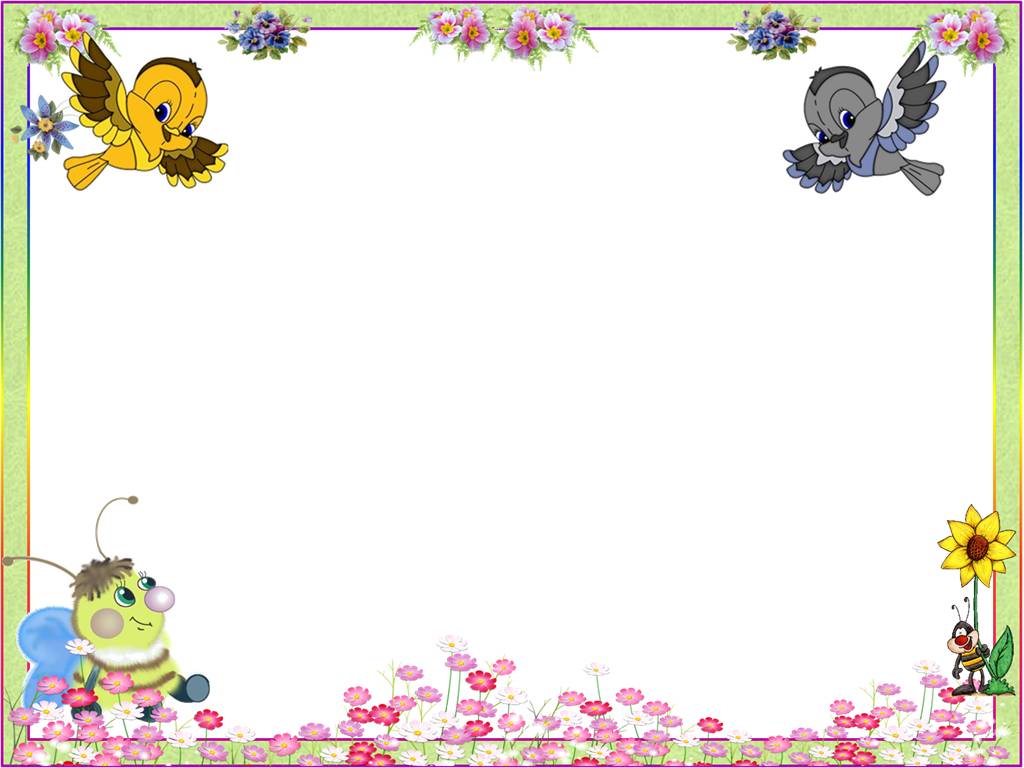 – А самые маленькие номера домов?
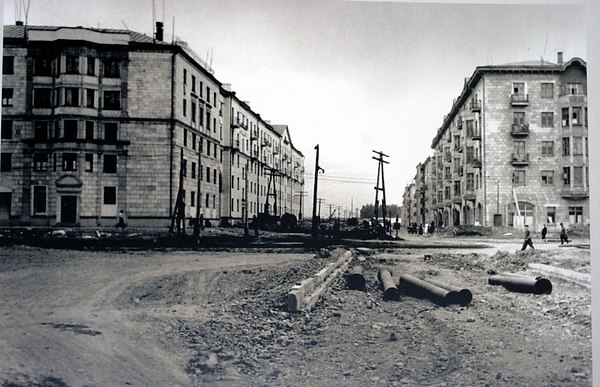 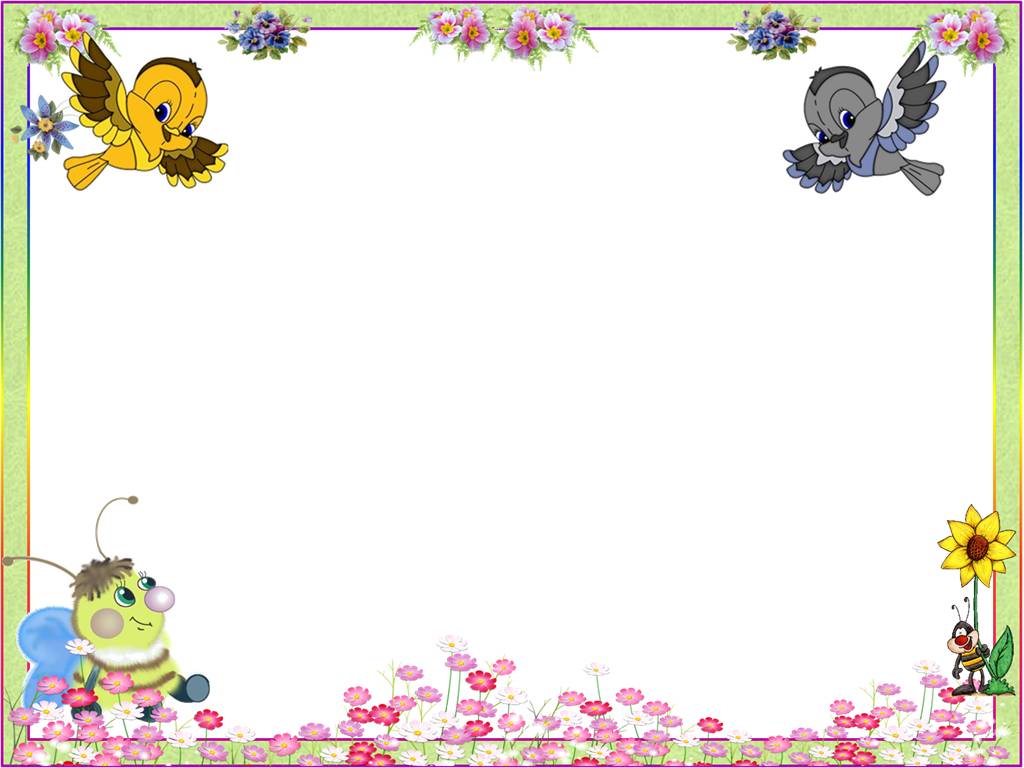 – Теперь скажите, у кого из вас чётные номера домов, а у кого нечётные. 
- Скажите, а достаточно ли в большом городе знать только название улицы и номер дома?
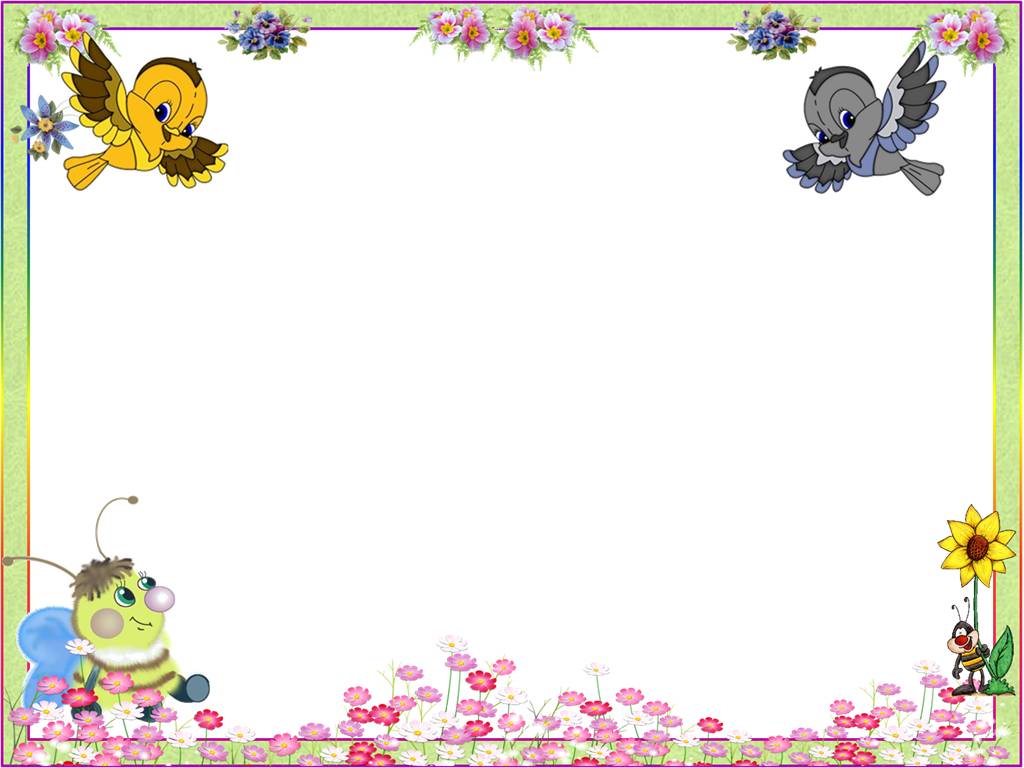 Физкультминутка
Ой, что за народ
Дружно шагом идёт?
Быстро, быстро побежали,
Только ножки замелькали.
Ой, что за народ
На носочках идёт?
Ой, что за народ
В барабанчики бьёт?
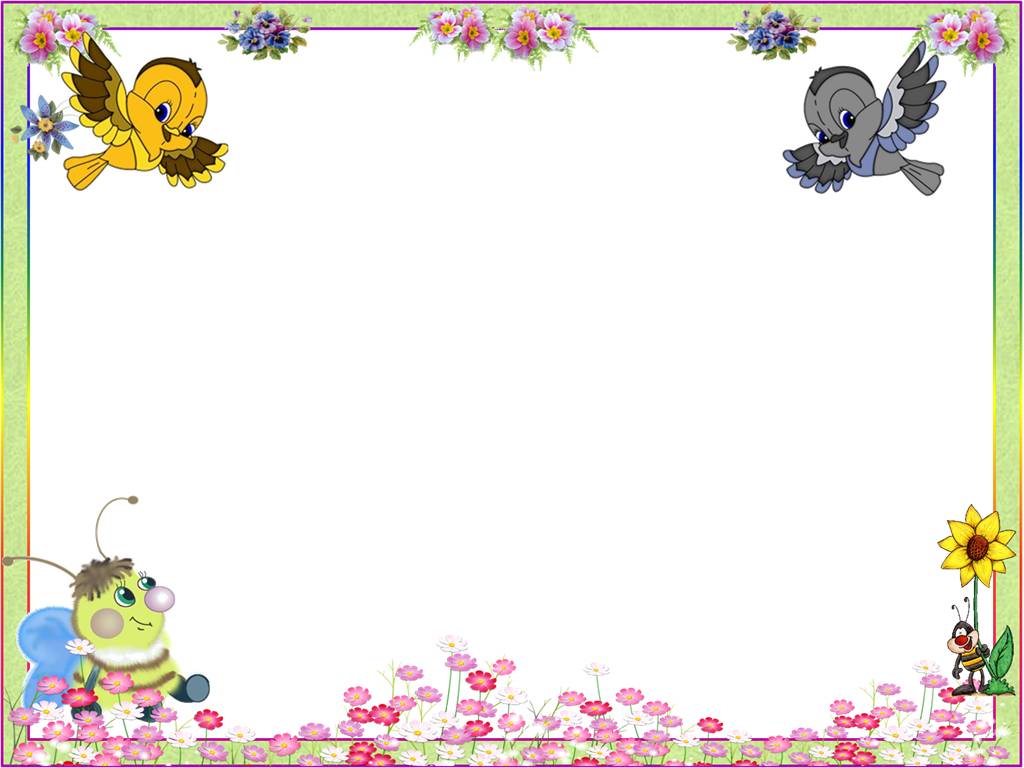 – Знаете ли вы, в каком районе города вы живёте? В каком районе находится наша школа?
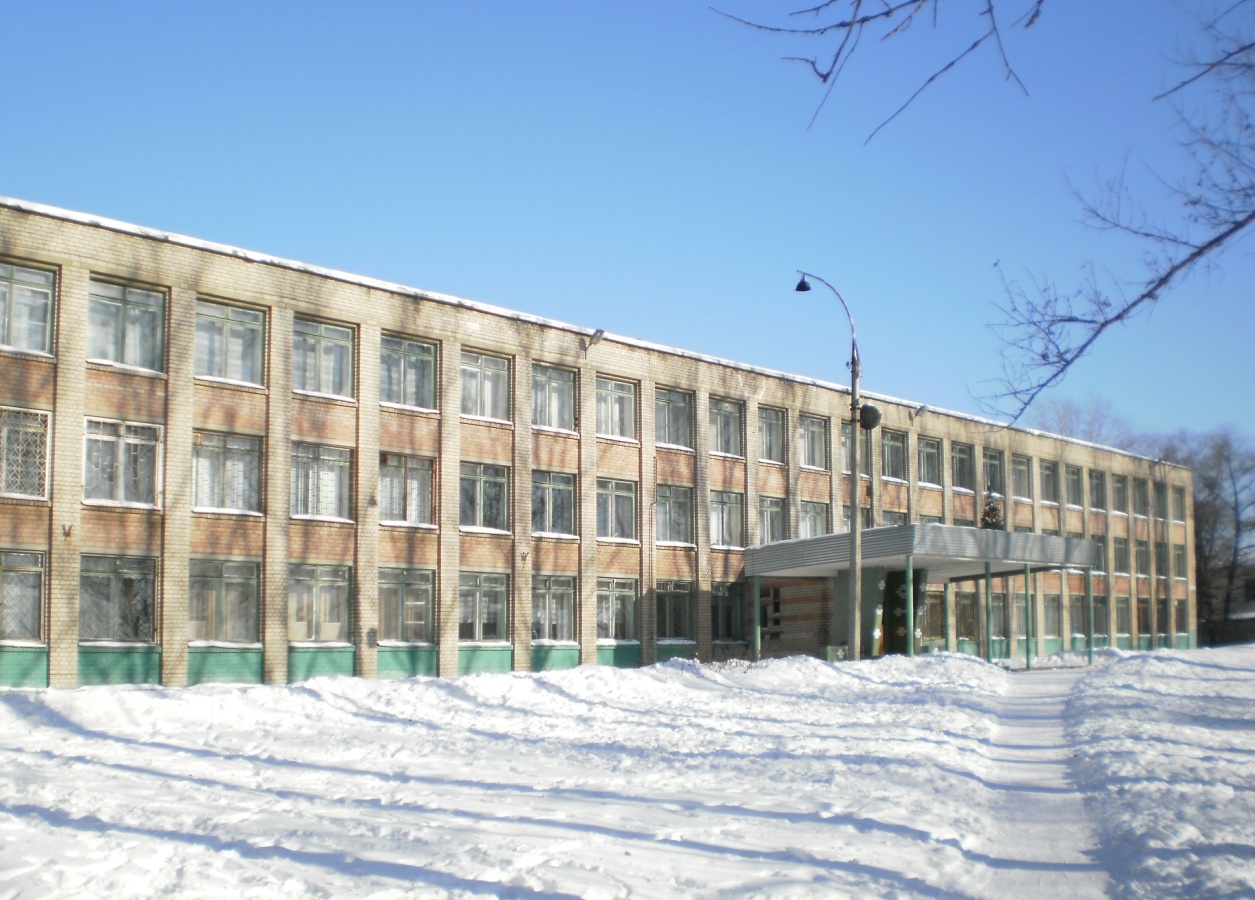 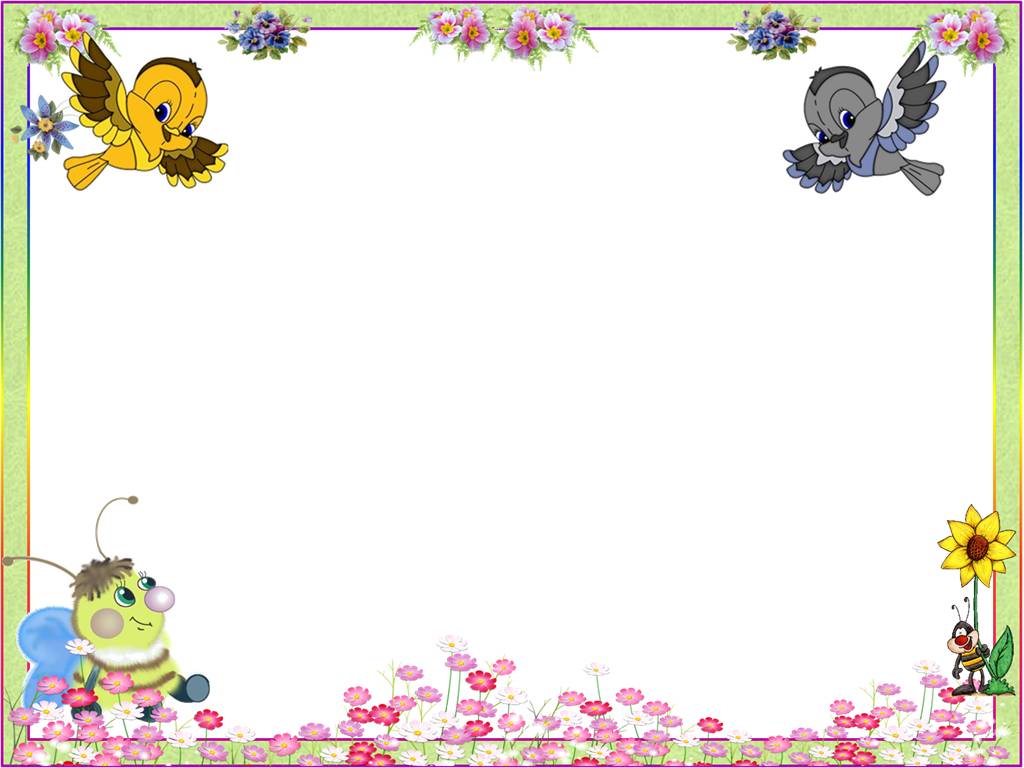 Ролевая игра (работа в паре)
– Представьте себе, что вы только что познакомились и решили пригласить друг друга в гости. Объясните, где вы живёте, не забыв при этом указать район, а также назвать какой-либо дополнительный ориентир.
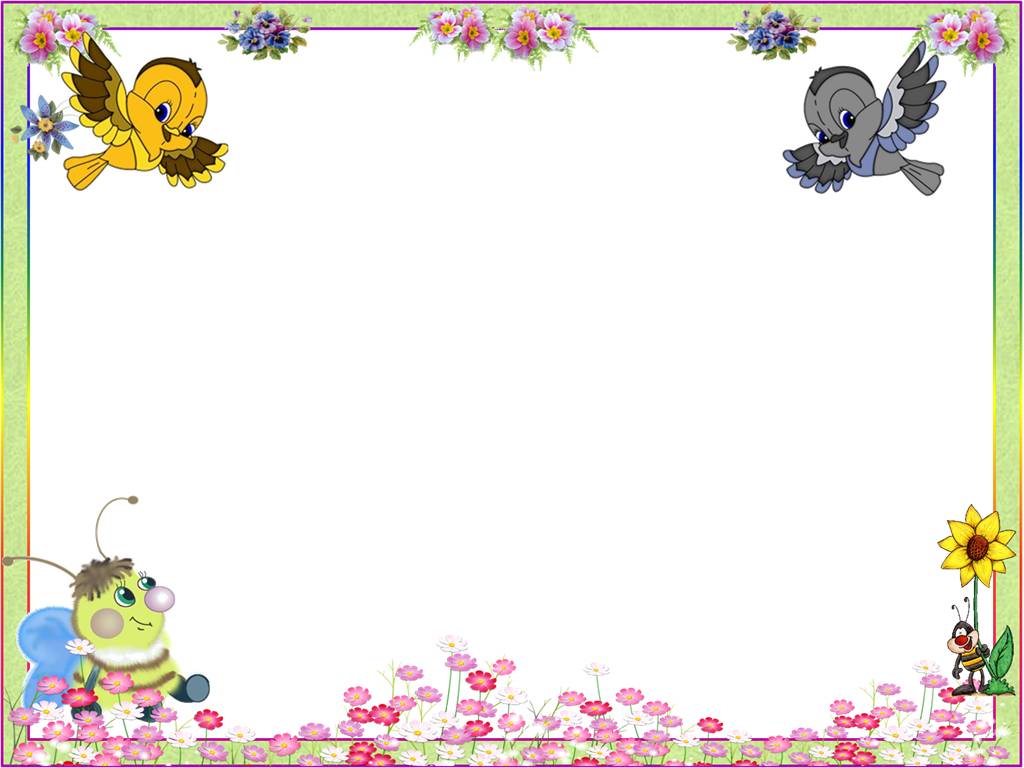 Работа с учебником
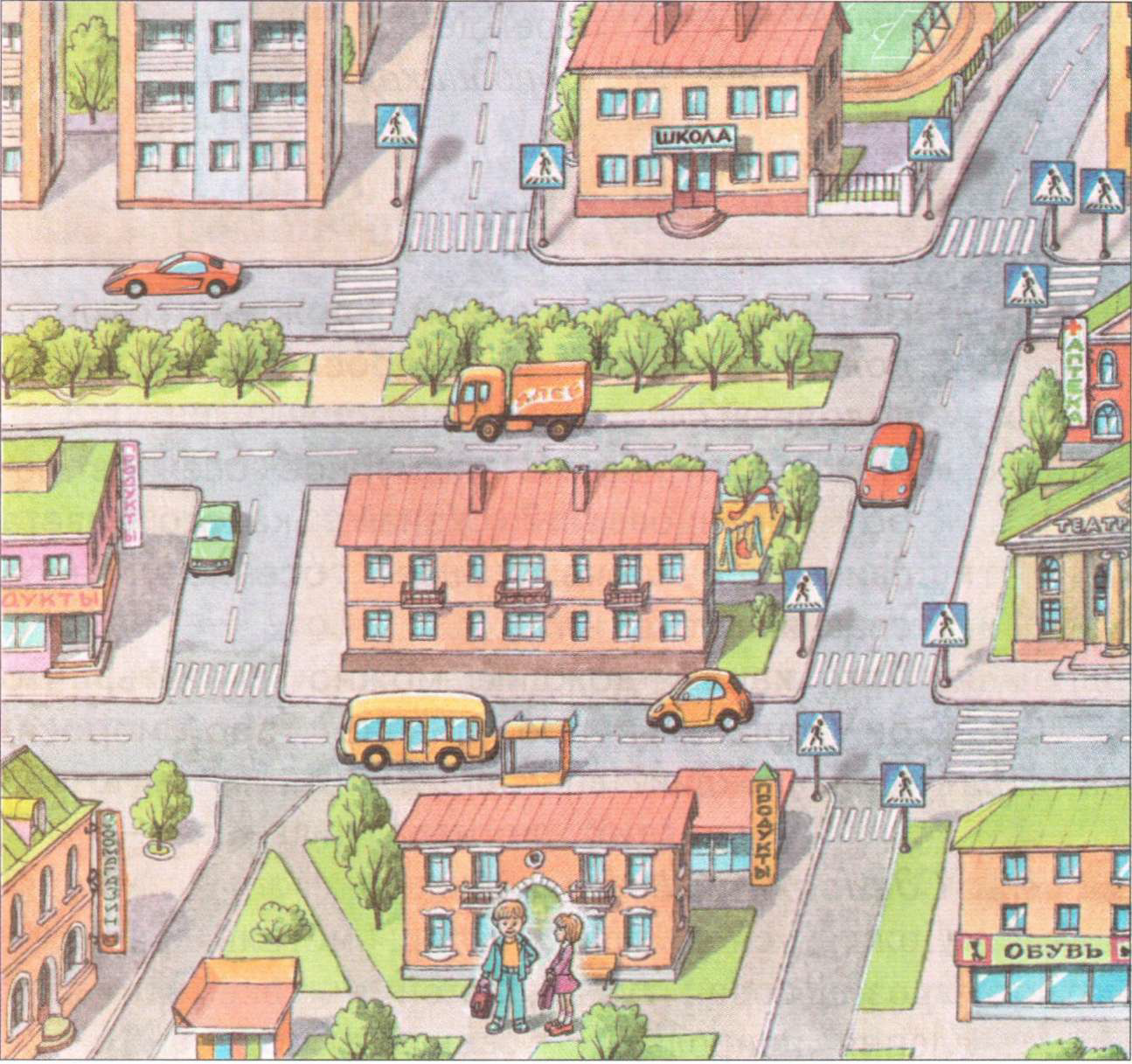 Рассмотрите рисунок. 
Где живут ребята?
Где находится их школа?
Попробуйте определить путь, 
по которому школьники 
должны идти в школу.
 Какой должна быть дорога 
ребят в школу?
На карте мира не найдешь
Тот дом, в котором ты живешь,
И даже улицы родной
Мы не найдем на карте той.
Но мы всегда на ней найдем 
Свою страну – наш общий дом.
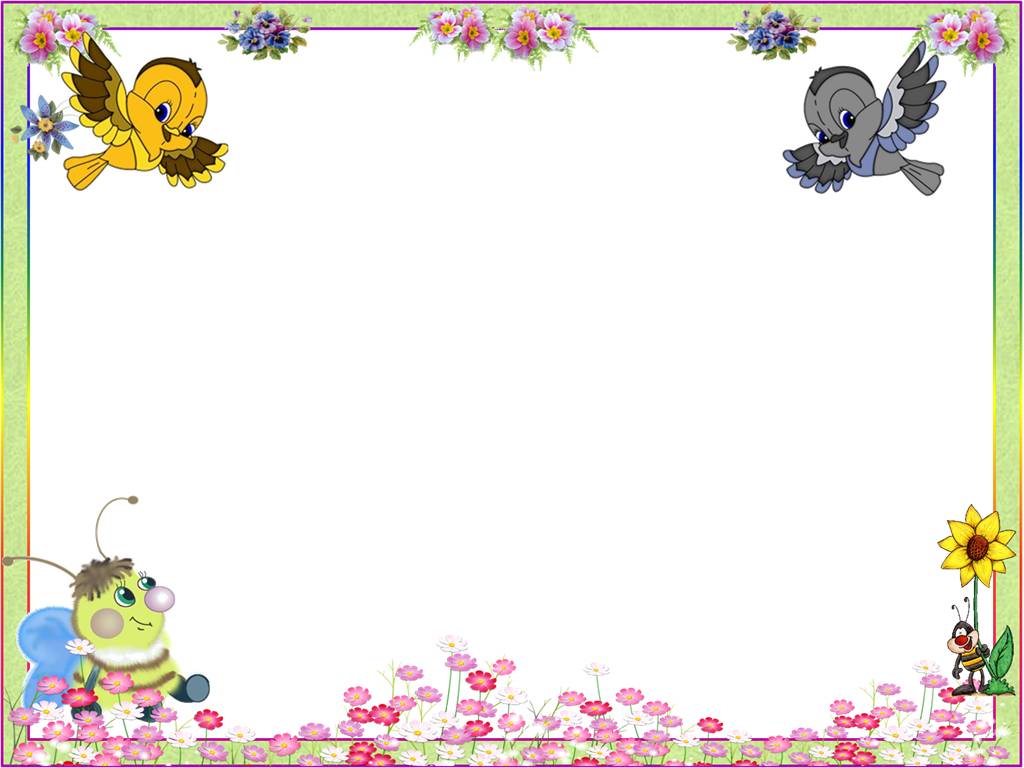 Задание «Соображалки»
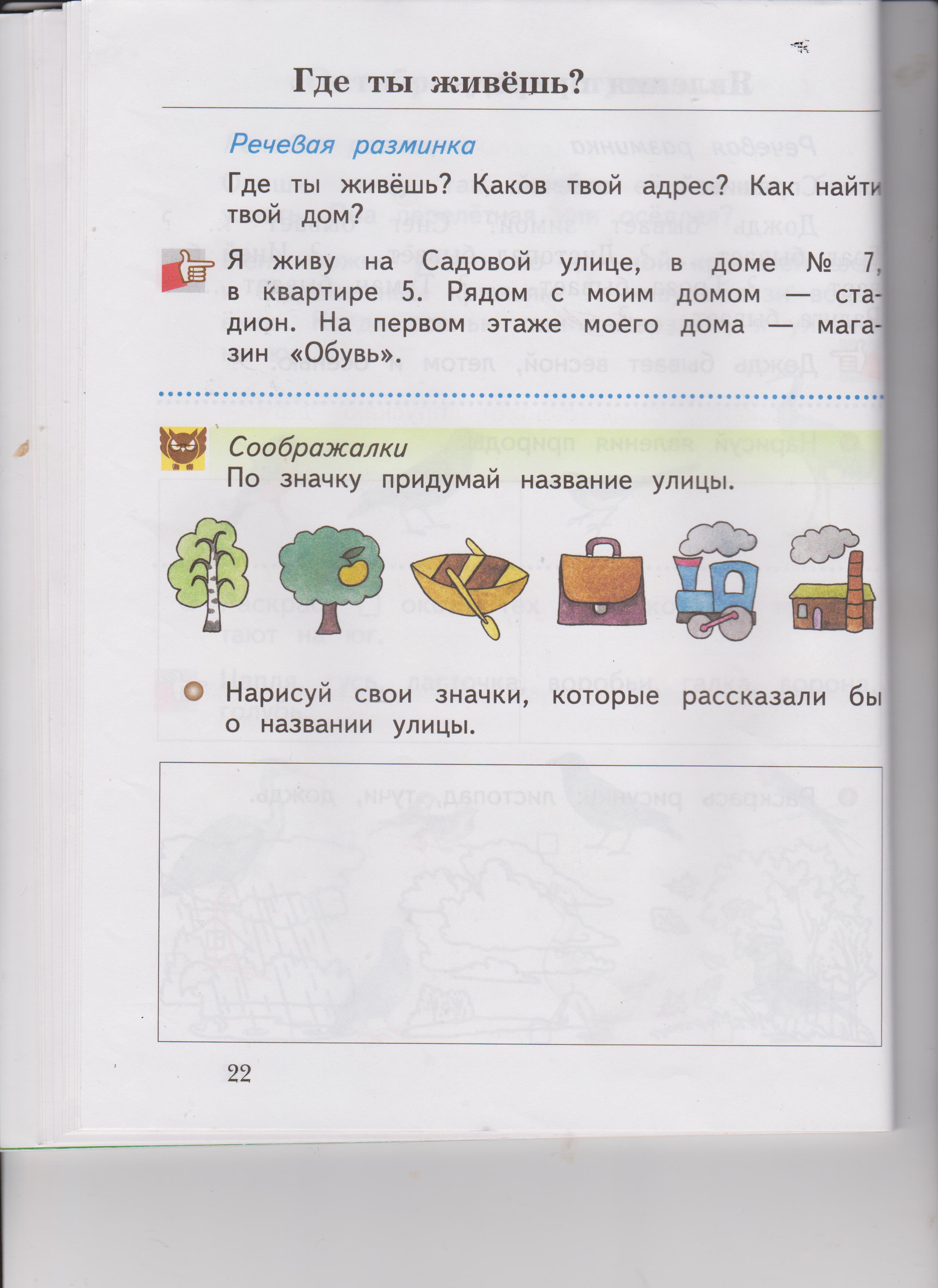 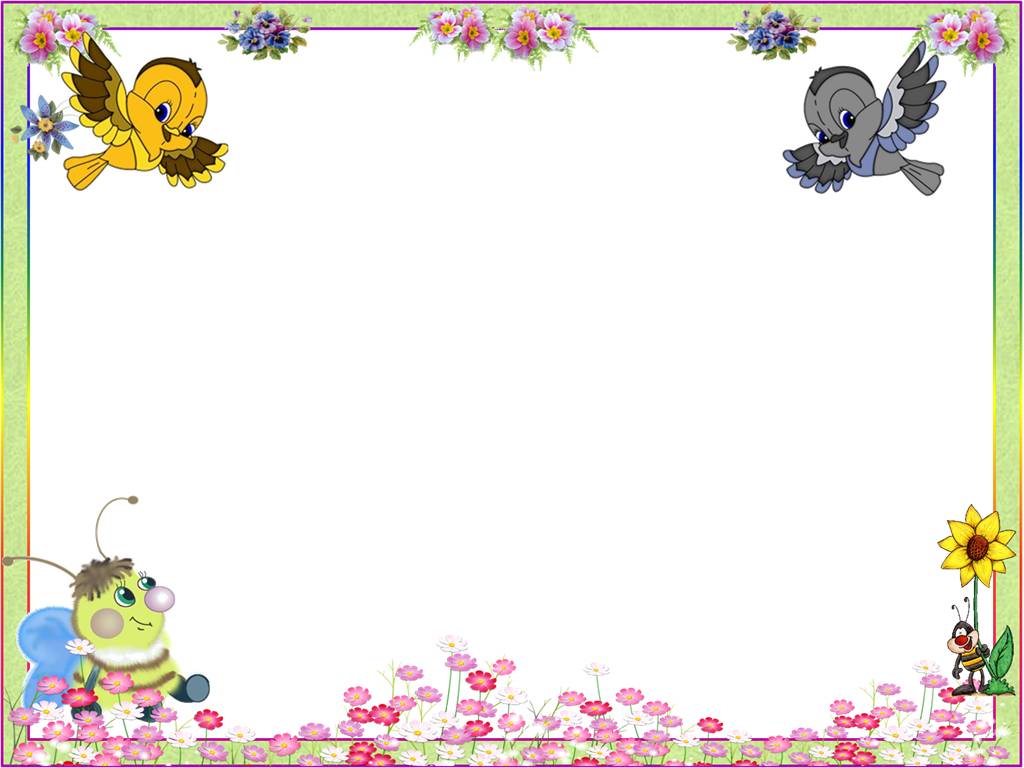 Игра «Шифровальщики»
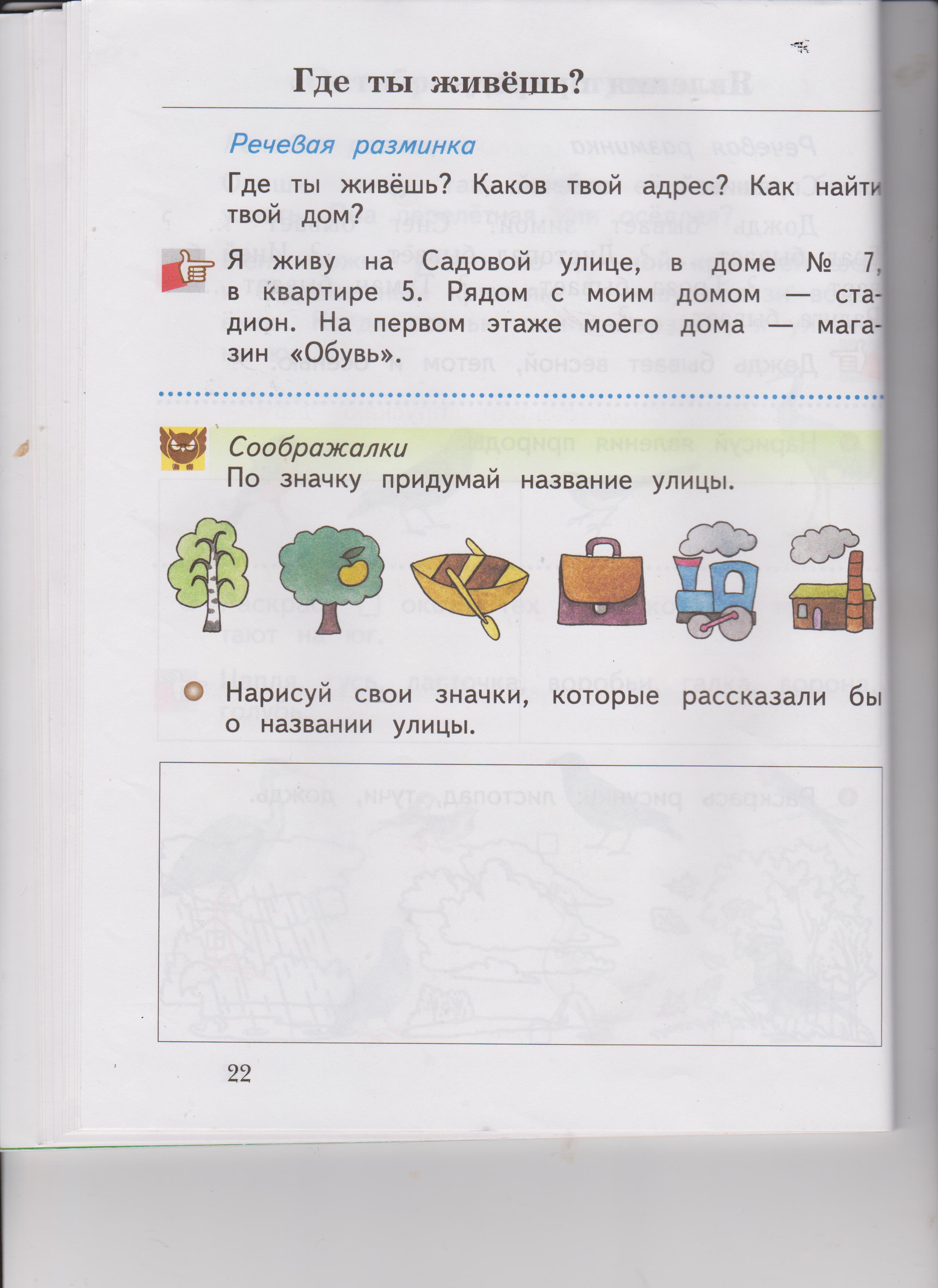 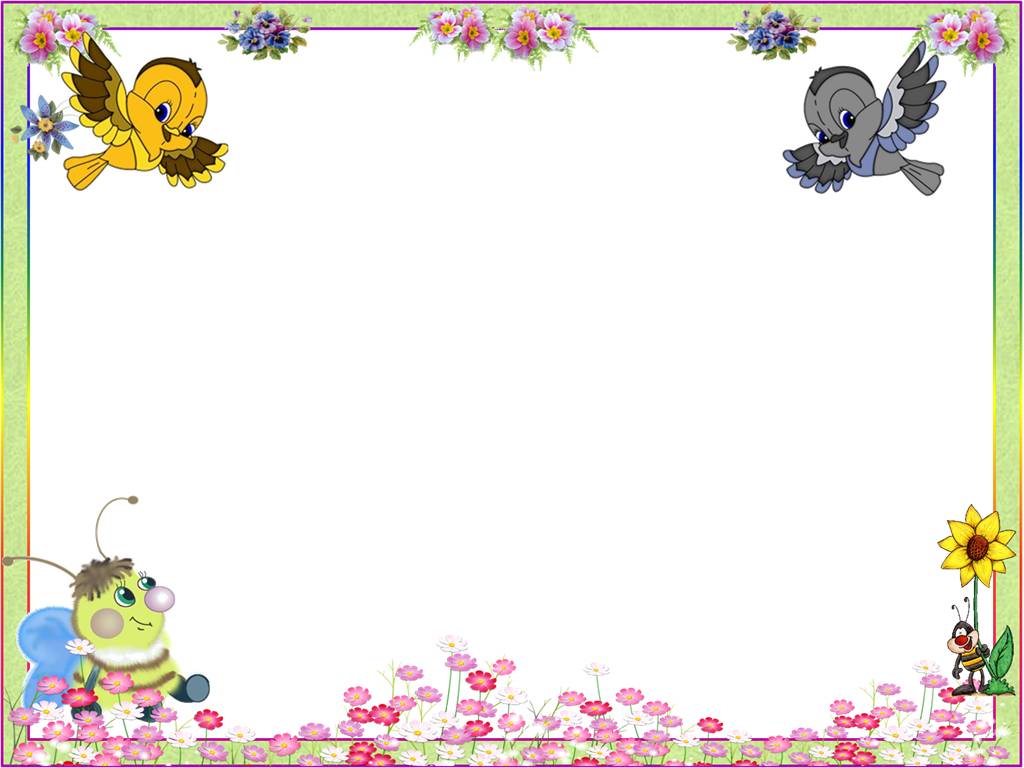 Итог урока
– О чём мы с вами говорили сегодня на уроке? Что самое важное необходимо запомнить?
– О чём бы вы хотели рассказать сегодня дома? Какими знаниями поделиться?